WELCOME TO THE
Tidewater Council BSA
Camp Card Training Webinar
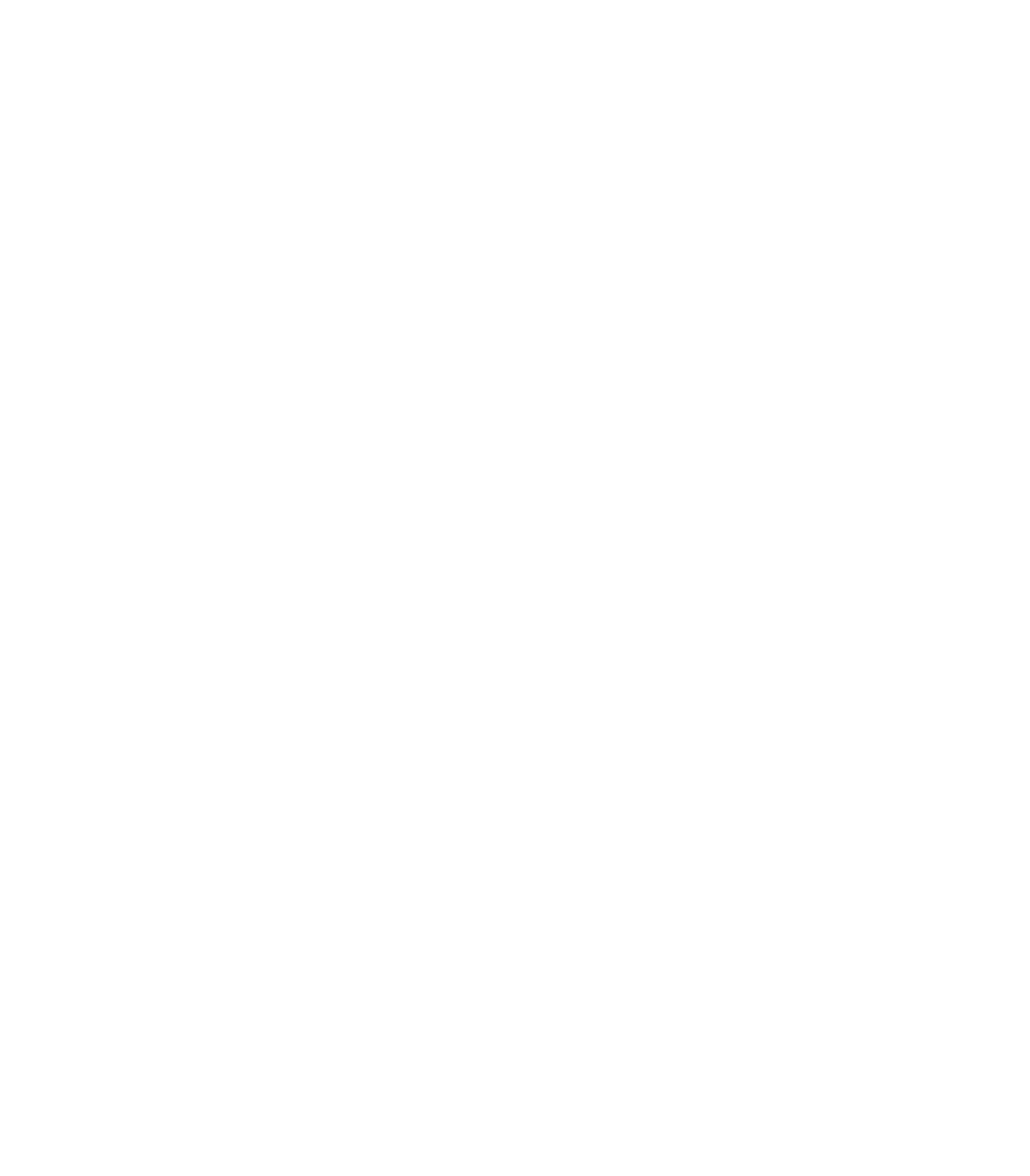 WHAT IS A CAMP CARD?
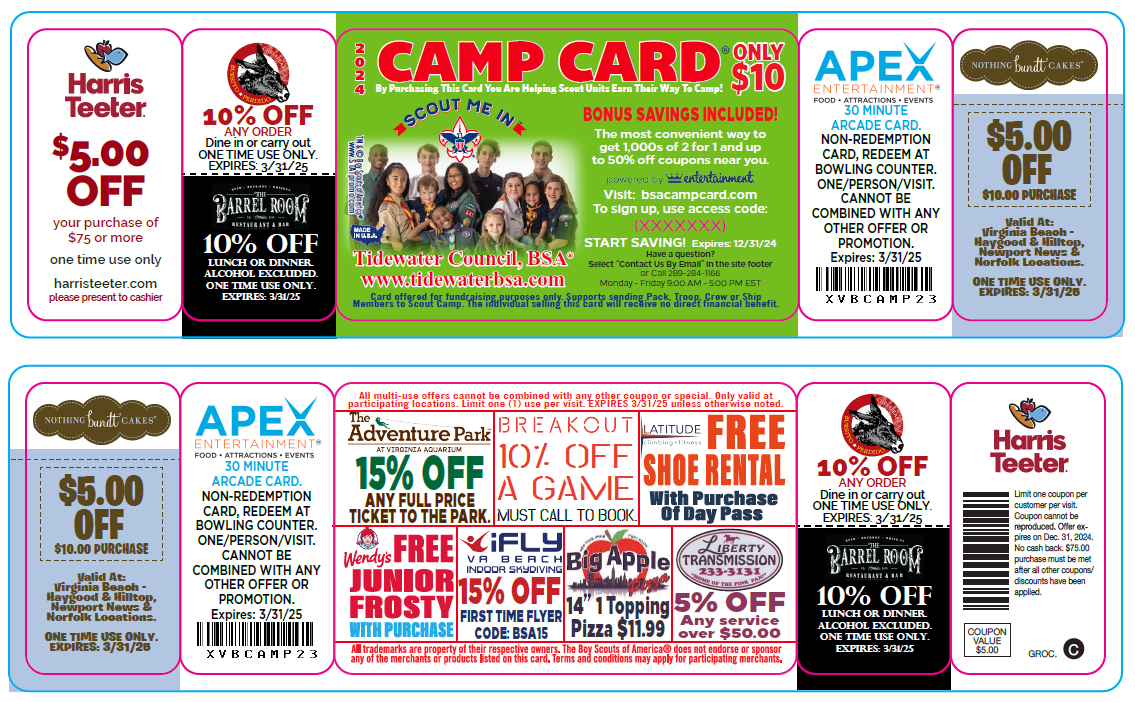 Click to add text
CAMP CARD FAST FACTS
Retail value of one Camp Card: $10.00 
Unit commission: 50% ($5.00 per Camp Card) 
Sales dates: February 1 – June 12, 2024
Payments and returns deadline: June 12, 2024
CAMP CARDS SAVE YOUR FAMILIES MONEY
Approximate costs of upcoming camping events: 

Cub Scout Family Camp	  	$20.00 = Commission from 4 cards sold 
Guns ‘n’ Grillin’                  	       	$38.00 = Commission from 8 cards sold 
Day Camp     			$125.00 = Commission from 27 cards sold 
Summer Resident Camp         		$405.00 = Commission from 81 cards sold
WHERE CAN I SELL THE CARDS?
-Sales booths
-Work
-Church
-Sporting events
-School events/PTA functions
-Door to door
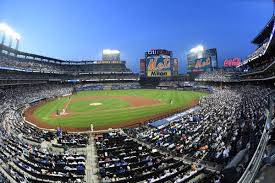 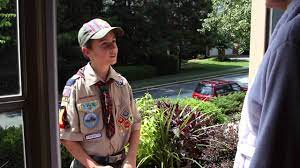 IMPORTANT DATES
All Camp Card Contracts submitted to your District Executive or Christy Cooper at christy.cooper@scouting.org  
District Roundtable:
	Units pick-up and sign-out cards. 
February 1 : 
	Camp Card Sale begins 
June 12: 
	Camp Card Sale ends 
	Final date to return unsold cards
	Final payment due
    Final date to submit entry tickets
CAMP CARDSALES DOCUMENTS ONLINE
Camp Card Guide
Unit and Youth Sales Flyers
Contract
Spreadsheet to track Scout sales
NEW FOR 2024:WIN A FUN CARD 4 PACK
TO BUSCH GARDENS WILLIAMSBURG
Win a fun card 4 pack to Busch Gardens Williamsburg! 
	Entry will be drawn June 14, 2024 
     (Unit must have account paid in full/cards returned/entry
	tickets submitted by June 12th to qualify)
Sell 10 camp cards-earn an exclusive camp card patch
Sell 25 camp cards-receive a movie ticket
Sell 55 camp cards-receive a $25 Amazon gift card
-For every 10 Camp Cards that an individual Scout sells, they are eligible to submit an entry ticket.
BEST PRACTICES
Use the Camp Card Sale to train Scouts in public speaking, sales, service, and courteousness:
Role play and practice
Scouts should wear their uniforms while selling Camp Cards
Always say “thank you,” even to those who don’t buy a card
Ensure Scout families understand they are not just selling Camp Cards – they are selling character, a better community, and all the benefits of Scouting
Emphasize that every card sold helps a Scout go to camp
Camp Card sales may qualify for some requirements towards the Salesmanship Merit Badge
BEST PRACTICES
If not already done, identify a Unit Camp Card Chair. 
Responsibilities include:   
   -view online camp card training
   -oversee the unit’s supply of cards
   - manage funds & have unit paid in  
    full by deadline (June 12)
BEST PRACTICES
Sell the Online Bonus Offer:
More than 500,000 offers from merchants all over the United States
Each card has access to offers of the buyer’s choice
Go to bsacampcard.com
Input access code on your card
You have until December 31, 2024, to take advantage of more than 500,000 deals
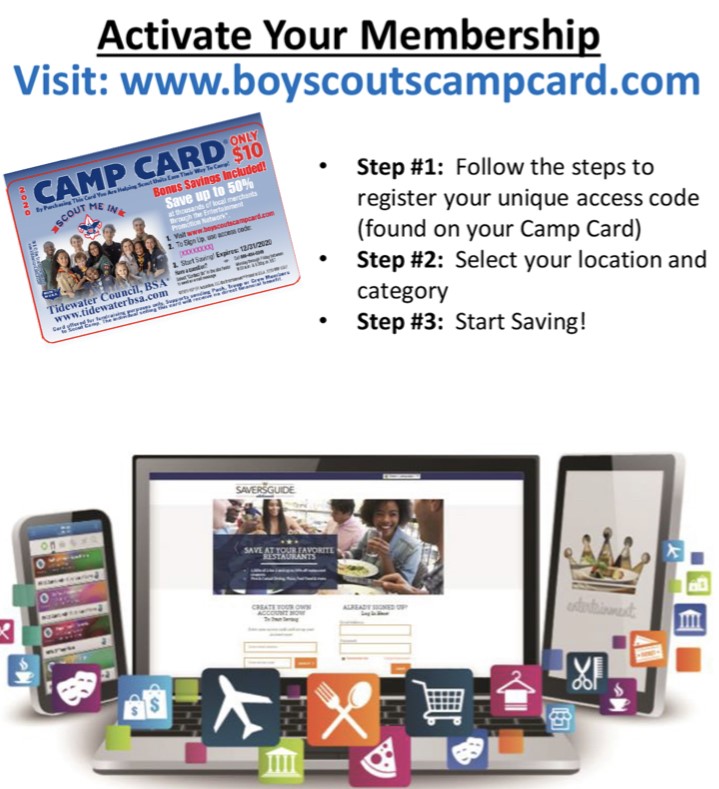 bsacampcard.com
Safety and Courtesy
Be sure to review these safety and courtesy tips with your Scouts and parents.• Sell with another Scout or with an adult. • Never enter anyone’s home. • Never sell after dark, unless with an adult. • Don’t carry large amounts of cash. • Always walk on the sidewalk and driveway. • Be careful of dogs while selling. • Say thank you, whether or not the prospect buys    a Camp Card.
FUN CARD 4 PACK
TO BUSCH GARDENS WILLIAMSBURG
WILL BE AWARDED JUNE 14, 2024
The Fine Print: Payment in full must be remitted to obtain the entry tickets.  Entries for the drawing must be received by 5 PM on Wednesday, June 12, 2024. Scouts may enter multiple times. The winner must authorize the use of their name, image, and testimonial in future promotions.
EASY AS 1-2-3 TO START
1. Learn All About the Camp Card Sale
EASY AS 1-2-3 TO START
2. Sign Up to Get Camp Cards 
Complete a Camp Card Contract
Give to your District Executive or email it to Christy Cooper at christy.cooper@scouting.org
EASY AS 1-2-3 TO START
3. Get Your Camp Cards 
Pick up your unit’s cards at training, your District Roundtable or coordinate with your District Executive.
GET STARTED!
District Camp Card Chairs
Albemarle:				Bayside:
    vacant				    Cory Van Kirk
				    	    eelyroc@yahoo.com

Princess Anne:				Three Rivers:     Christina Abdullah			     Tammy & Clark Walters 
     cabdullah5182@gmail.com		     crazybear127@yahoo.com
Camp Card Contacts
Council Product Sales Chair
     Pam Samples
     pasamp42@gmail.com

Development Director
     Christy Cooper
     christy.cooper@scouting.org

Albemarle District Executive		Bayside District Executive
     Christina Raymer			     Matt Russell
     christina.raymer@scouting.org	     matt.Russell@scouting.org

Princess Anne District Executive		Three Rivers District Executive     Pam Samples				      Joel Cesar
     pam.samples@scouting.org		      joel.cesar@scouting.org
BUT WAIT THERE IS ONE MORE THING…
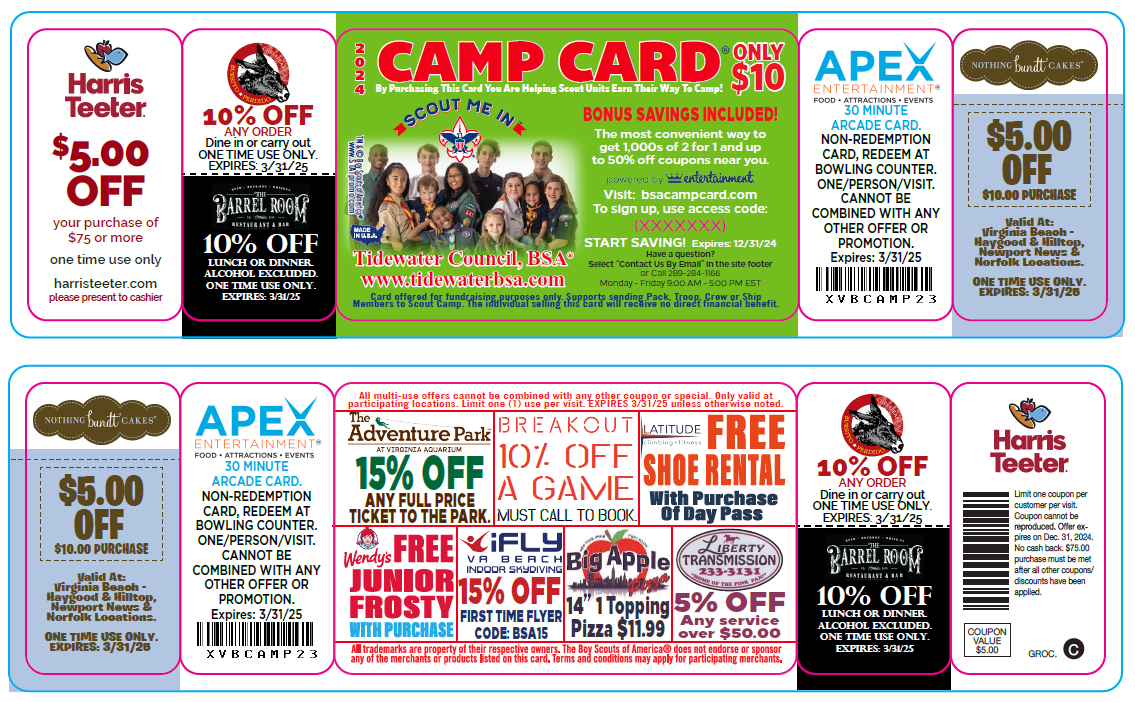 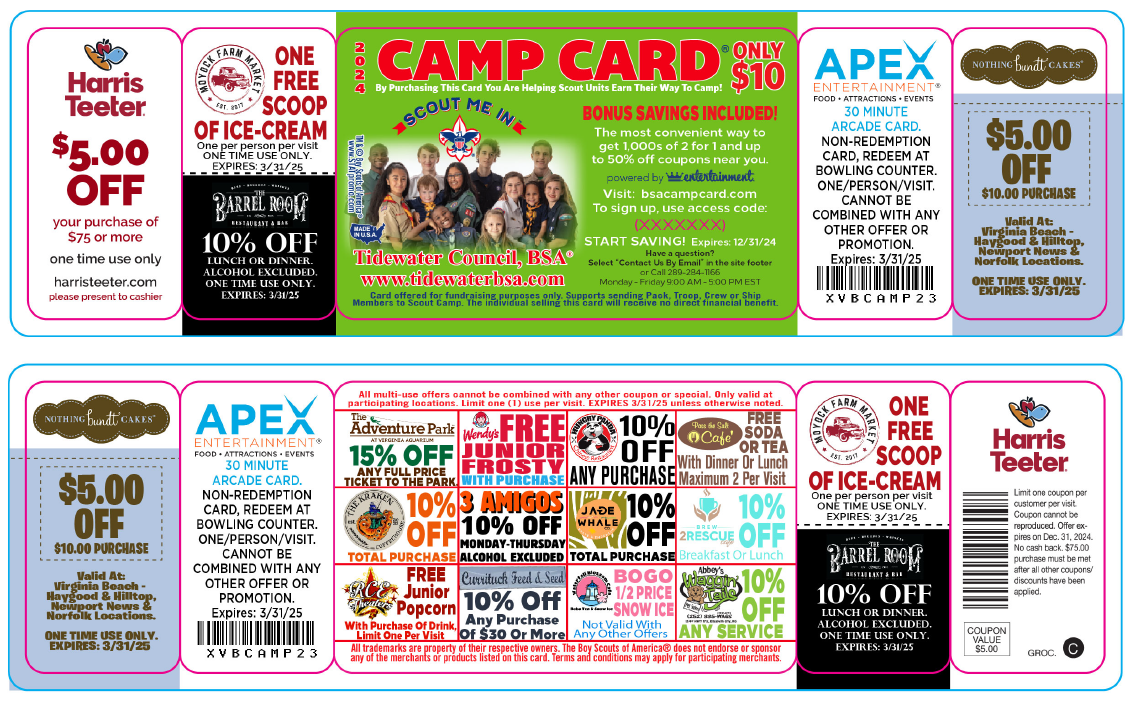